1
Wireless Array Based Sensor Relocation in Mobile Sensor Networks
W. Li, Y. I. Kamil and A. Manikas
Department of Electrical and Electronic Engineering
Imperial College London, UK
Presented by: Dung T. Nguyen
2
Randomly scattered mobile sensors
Redundant sensors in some area
Coverage holes appear
Move redundant sensors to heal coverage holes
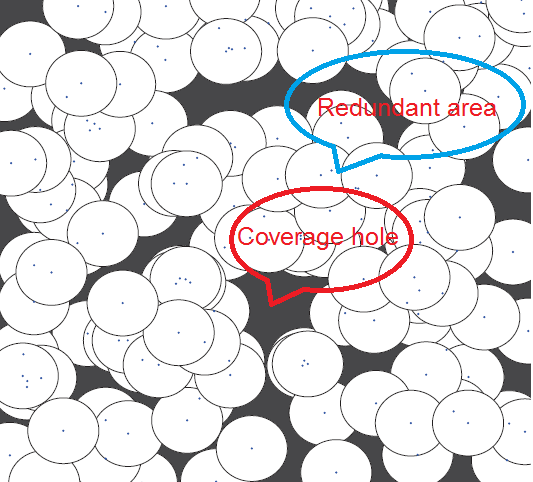 Outline
3
Model and Problem statement
Redundant sensor detection
Sensor relocation algorithm
Performance evaluation
Conclusion
Cooperative sensing model
4
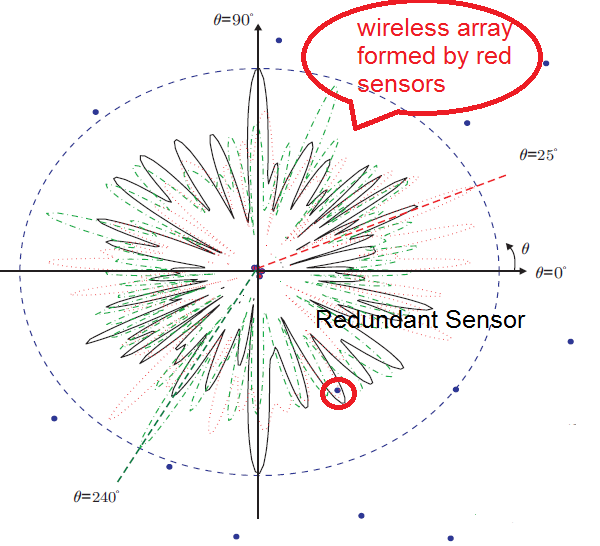 Each sensor knows its location
Near sensors corporate to form wireless array (WA)
Consider a WA as a big sensor
A redundant sensors lies “inside” another sensor
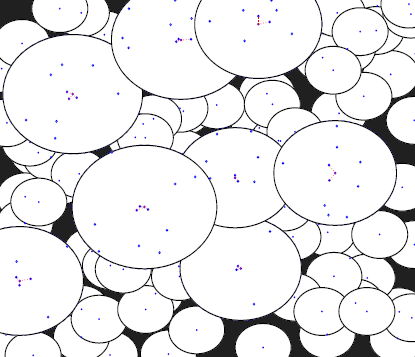 Problem statement
5
Max distance a sensor can move is Lmax

Schedule to move sensors to maximize the coverage area

Approach:
Detect coverage holes
Move redundant sensors to heal holes
Local Detection Diagram
6
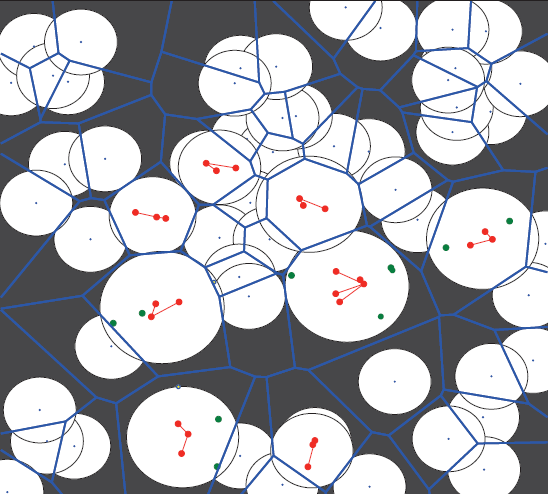 Partition space into areas (cell):
Each area include 1 sensor
If a point is cover in an area, it must be covered by the corresponding sensor
Check coverage hole in each cell
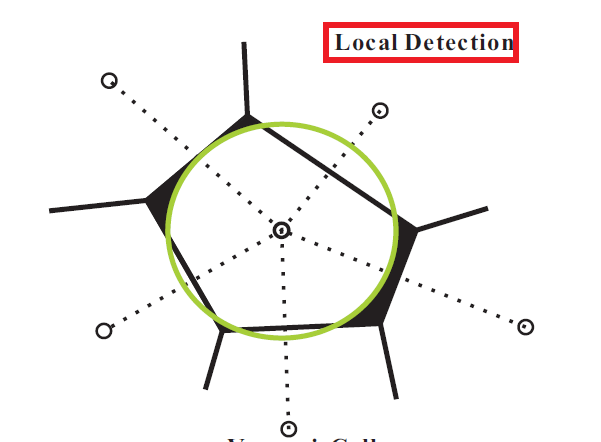 Relocate redundant sensors
7
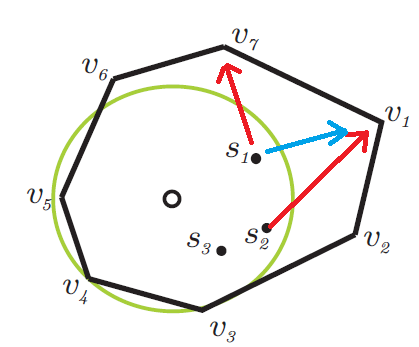 Move redundant sensors to cell vertices as many as possible
Broadcast information to neighbor cells to avoid duplication
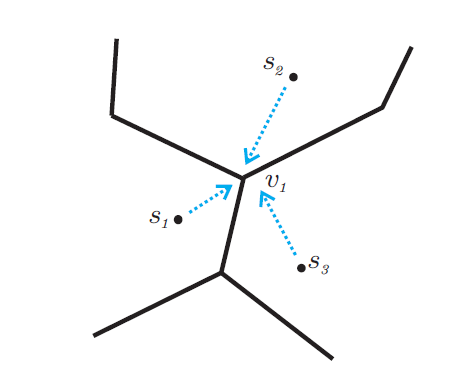 Strategies to move sensors
8
After relocations of redundant sensors, iterative move sensors:
Rebuild local detection diagram
Move a sensor to the center of mass of its cell
Only move sensors if coverage gain is greater than the given threshold
Stop is there is no movement
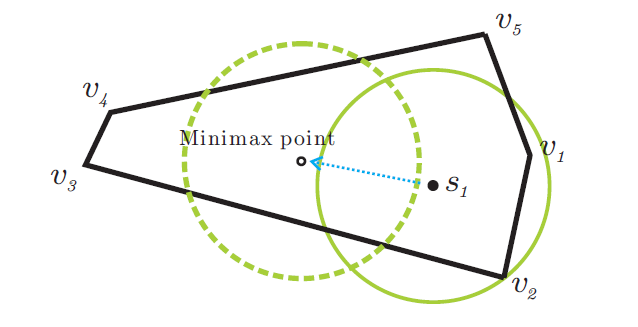 Performance evaluation
9
Provide better coverage percentage and run in less iteration compared to minimax movement
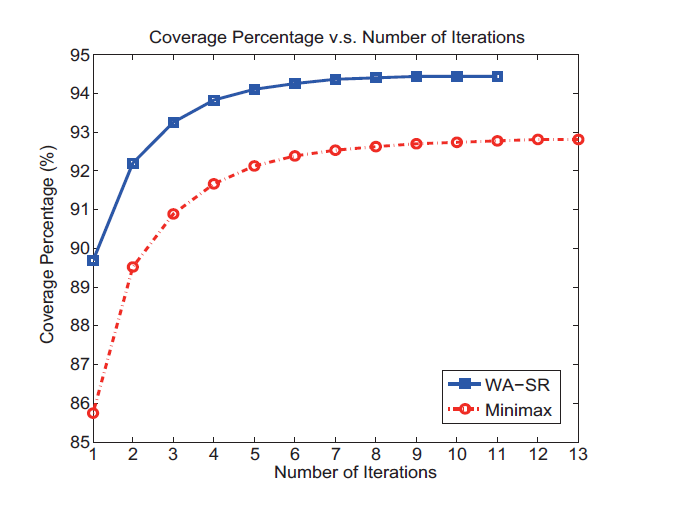 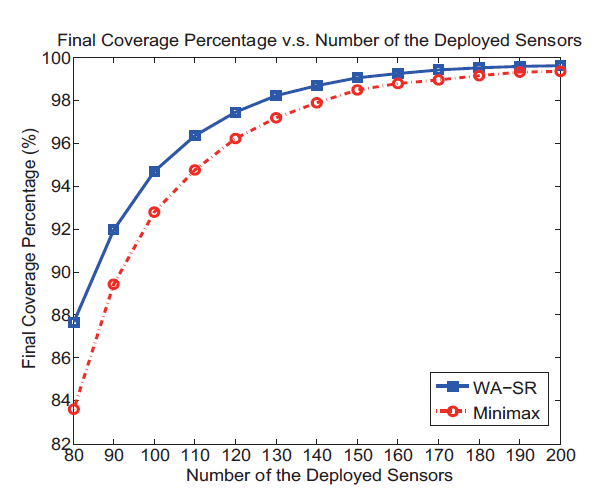 Performance evaluation
10
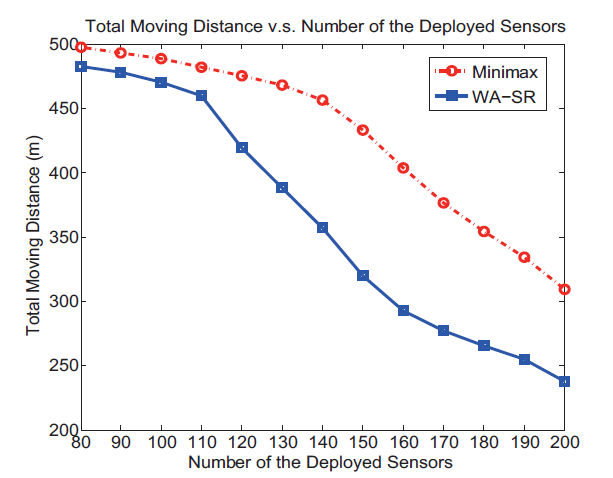 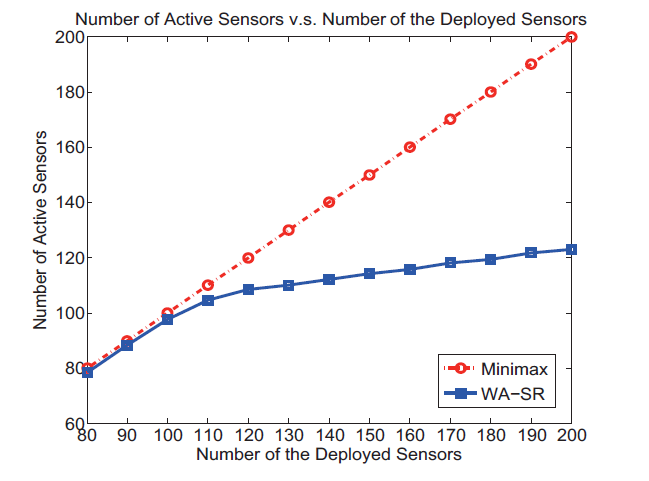 Conclusions
11
Advantages:
Add redundant sensor detection phase
Move sensor to the center of mass
Distributed algorithms
Disadvantages:
Need to know location information
Assume wireless array as a big sensor
When a sensor stops working, many other sensors move to cover its hole
12
ZONER: A ZONE-based Sensor RelocationProtocol for Mobile Sensor Networks
Xu Li and Nicola Santoro
School of Computer Science
Carleton University, Canada
Presented by: Dung T. Nguyen
Problem statement
13
All sensors are mobile sensor

Each sensor only knows its local topology

When a sensor is failure, find a redundant mobile sensor to replace it
Coverage hole healing
14
Each redundant sensor broadcast its locations to all other sensors in a vertical strip
When a sensor fails, its neighbor broadcast the information in a horizontal line
Move a redundant sensor to replace the failed sensor
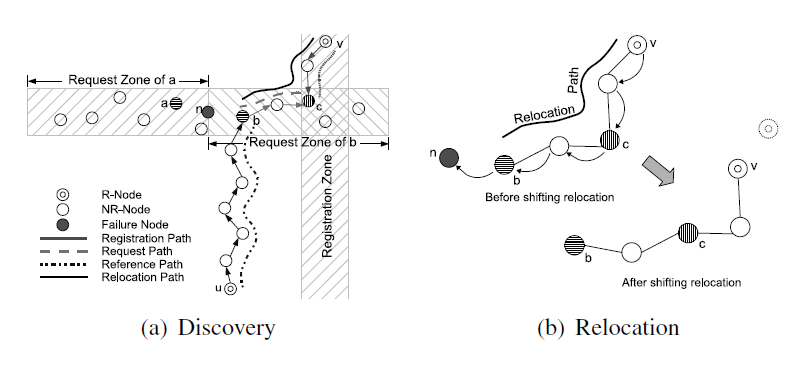 Conclusions
15
Advantages:
Save energy due to broadcast in a restricted area
Available set of redundant nodes
Can work on hybrid sensor networks
Disadvantages:
No cost optimization
Simple collision solution
Each sensor in vertical strips stores too much information
Conclusions
16
Improvement (may include in the paper)
Create set of available mobile sensors in each head node in grid quourum model
Each head node only stores 4 best mobile sensors in four quad laterals
Set up the subgraph of head nodes to reduce the number of communication messages.